Who Eats Who: Trophic Levels- pg.22-23
Trophic Levels
Food Chains
Food Webs
Trophic Levels
Trophic Level – a category of living things defined by how it gains its energy.

The first level contains autotrophs, and each higher level contains heterotrophs.
Autotrophs vs. Heterotrophs
Autotrophs – organisms that use the Sun’s energy and inorganic compounds to make its own food OR… just inorganic compounds

 Heterotrophs – organisms that are incapable of making their own food, and so must feed on other organisms to gain energy.
[Speaker Notes: Compare/contrast flaps]
Autotrophs
Food webs/chains/trophic levels always begin with autotrophs. 
Remember an autotroph is: an organism that manufactures its own food from inorganic substances

There are two types of autotrophs: 
Photosynthetic autotrophs
Chemoautotroph
[Speaker Notes: 2 flap autotrophs with underlying titles]
Photosynthesis
Plants are autotrophs who get their energy through the process of photosynthesis.
			Chlorophyll 
Light +Water + Carbon Dioxide  Glucose + Oxygen
                                              
                                            Chlorophyll 				
Light +6H20(l) + 6CO2 (g)      C6H12O6 (aq) + 6O2 (g)
Cellular Respiration
All organisms, including plants, undergo cellular respiration in order to use the energy in their food.
Cellular respiration breaks down glucose, releasing the energy stored in its bonds.

Glucose + Oxygen Carbon Dioxide + Water + Energy

C6H12O6 (aq) +6O2 (g) + 6H20(l) + 6CO2 (g) + energy
[Speaker Notes: Write equations down below]
Chemosynthesis
Not all food webs begin with photosynthetic organisms.
In a few ecosystems, such as caves or deep oceans, producers carry out a process called chemosynthesis instead of photosynthesis.
Chemosynthesis – the process by which non-photosynthetic organisms convert inorganic chemicals to organic compounds with a source of energy other than solar.
Chemoautotroph – an organism that performs chemosynthesis.
Chemosynthesis
inorganic chemicals that are used:
H2S, NH3, Fe2+, and S8

Example of Chemosynthesis equation:
This would be of a bacteria using ammonia 

Ammonia + carbon dioxide + thermal energy		nitrate + carbohydrate
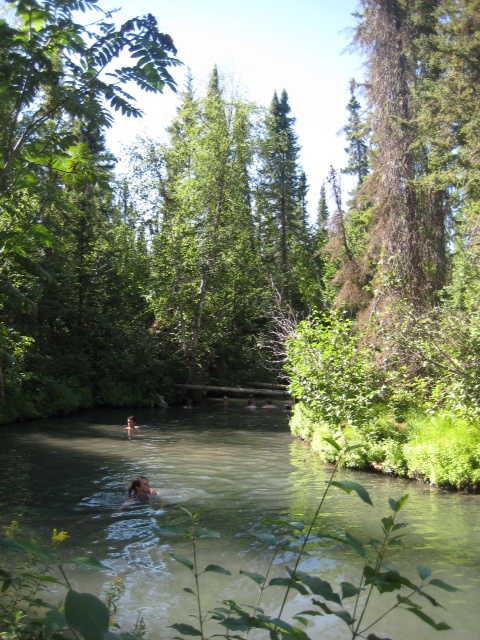 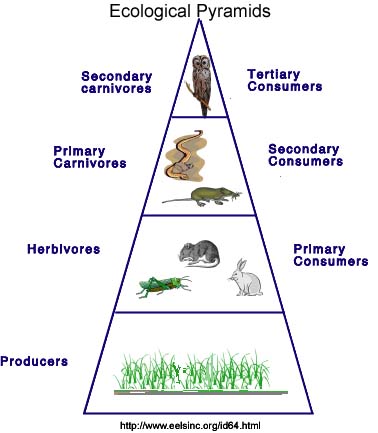 Trophic Levels
1st Trophic Level
Producers – organisms that make their own food.
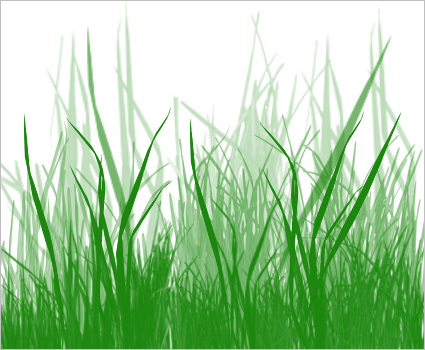 [Speaker Notes: INB of 4 triangle]
2nd Trophic Level
Primary Consumer – an organism that relies directly on producers (autotrophs) for its source of energy.
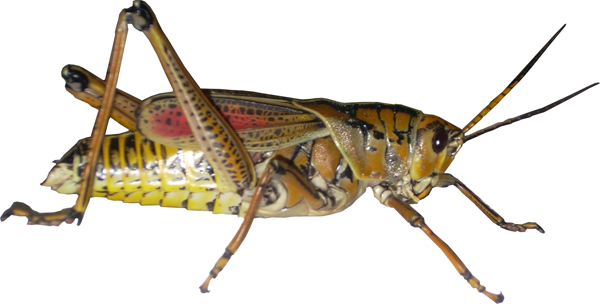 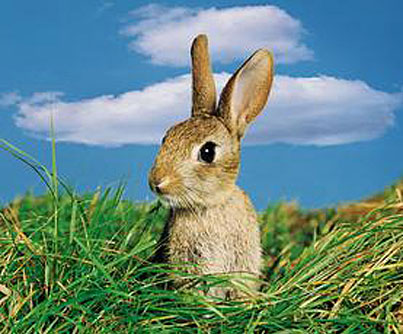 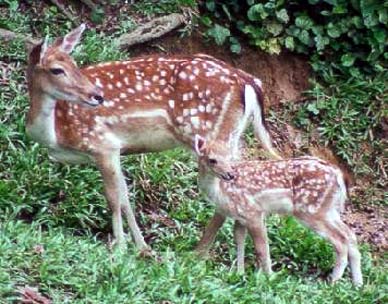 3rd Trophic Level
Secondary Consumer – an organism that relies on primary consumers for its principle source of energy.
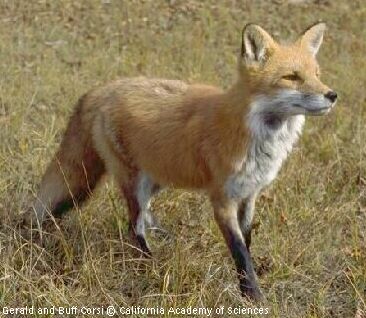 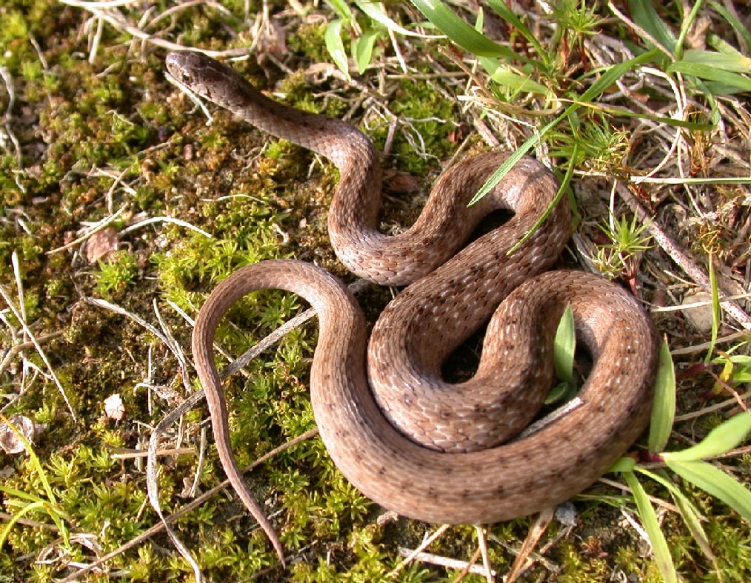 4th Trophic Level
Tertiary Consumer – an organism that relies on secondary consumers for its principle source of energy.
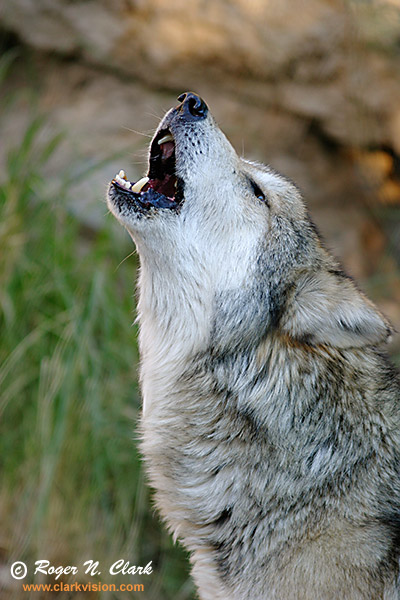 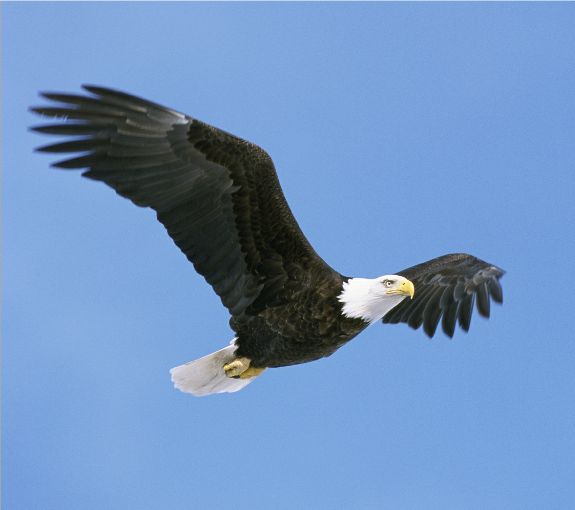 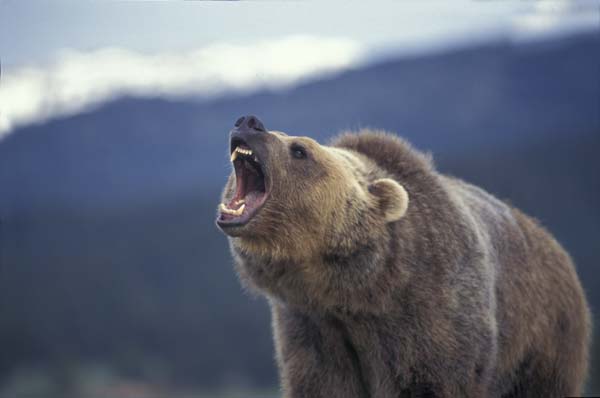 Food Chains
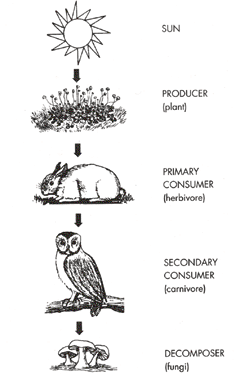 Food Chain – a step by step sequence of who eats whom in an ecosystem.

The final carnivore in any food chain is called a top carnivore. 
Top carnivores are not eaten by other animals.
[Speaker Notes: INB of food chain and food web]
Food Webs
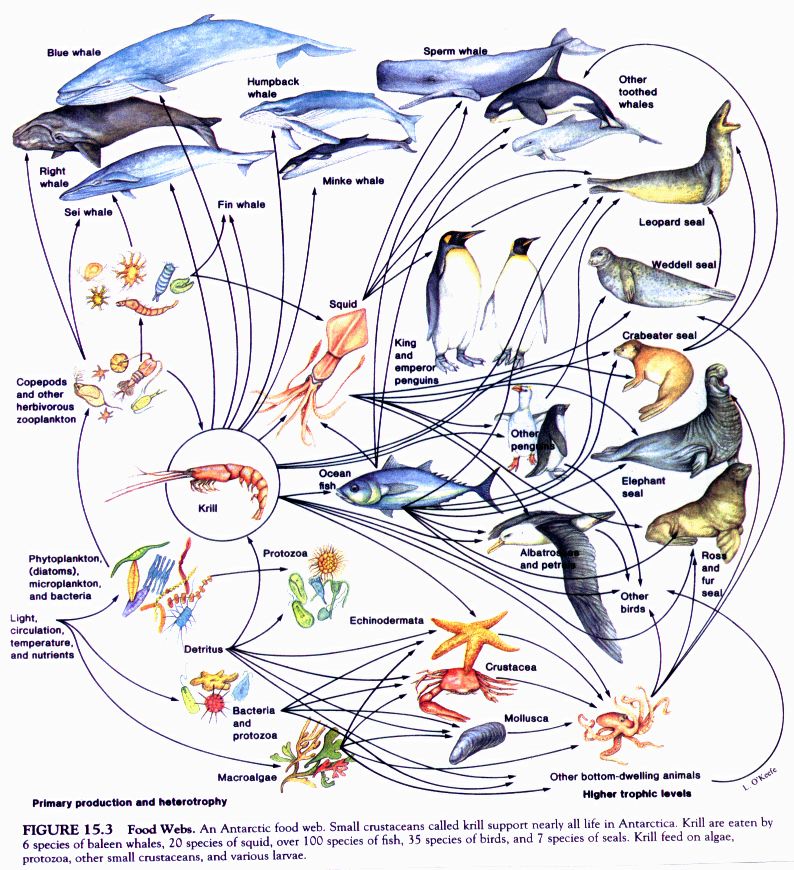 Food Web – a representation of the feeding relationships among all organisms in an ecosystem.
Practice questions